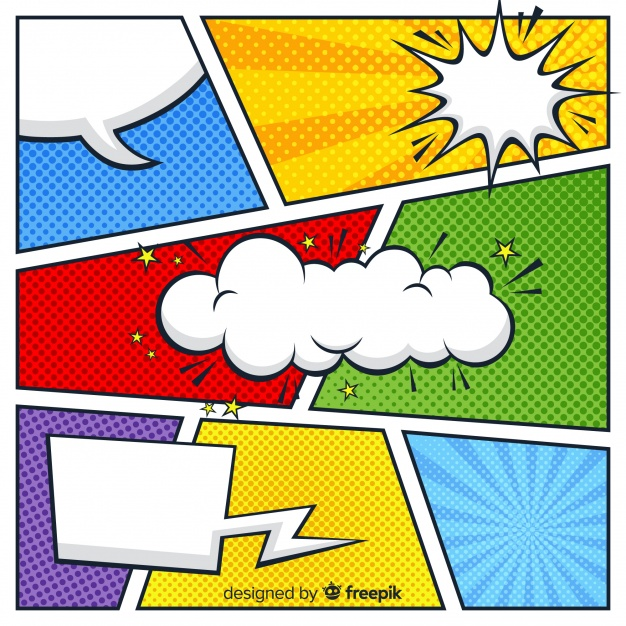 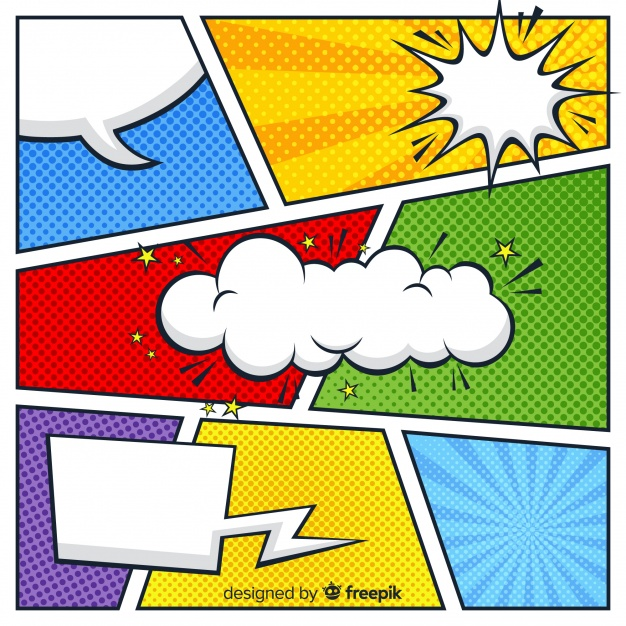 J’adore jouer avec mes poupées.
J’adore lire 
des livres.
Waouh !
Waouh !
A R T H U R
E L I S E
Au CP, je vais apprendre à lire toute seule.
Au CP, je vais apprendre à faire des calculs.
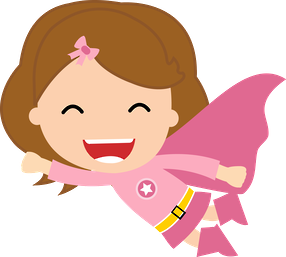 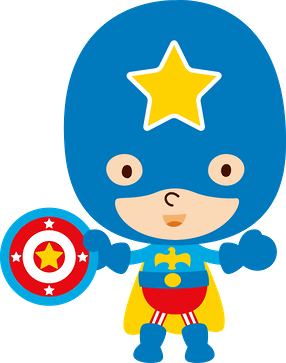 J’aime faire des pirouettes dans l’herbe.
J’aime jouer 
aux jeux de société.
Classe de CP
Classe de CP
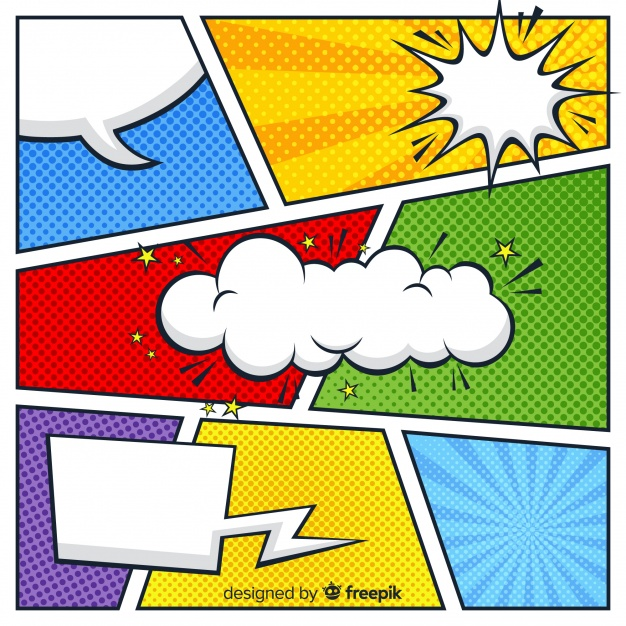 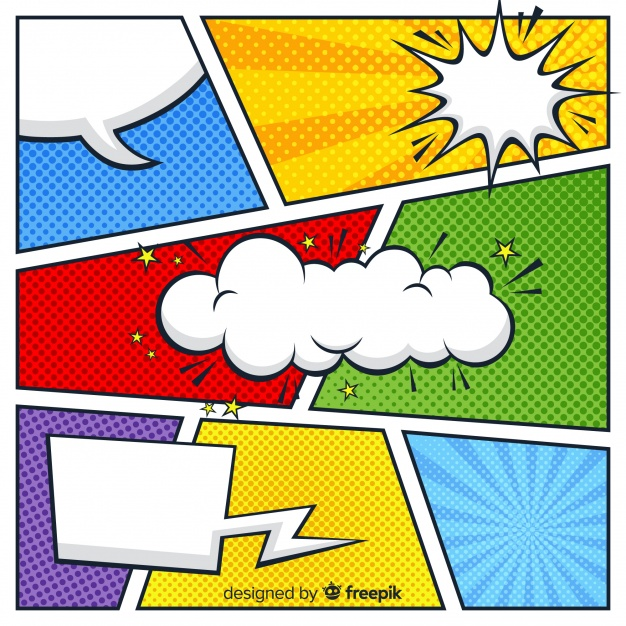 J’adore
J’adore...
Waouh !
Waouh !
M A T T E O
M A T T E O
Au CP, je vais apprendre à
Au CP, je vais apprendre à …
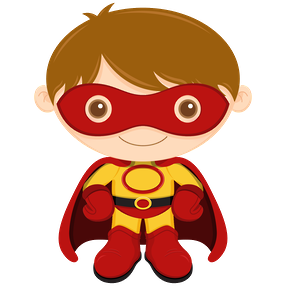 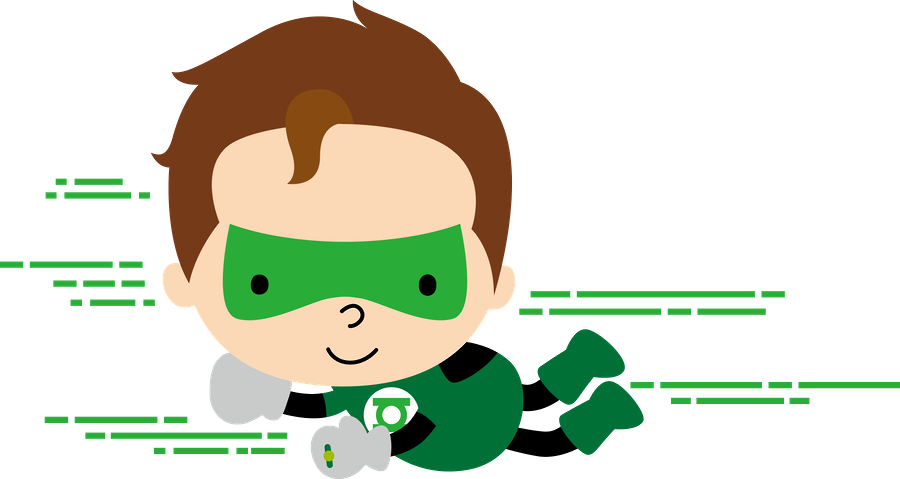 J’aime
J’aime
Classe de CP
Classe de CP
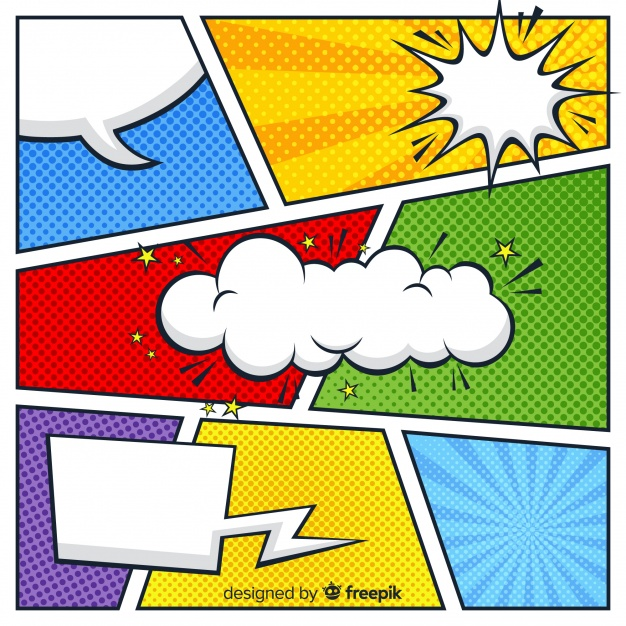 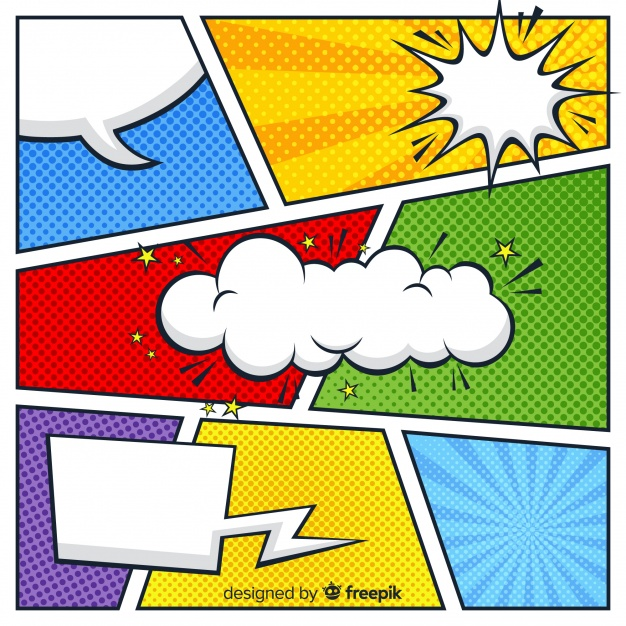 J’adore
J’adore
Waouh !
Waouh !
E M M A
E M M A
Au CP, je vais apprendre à
Au CP, je vais apprendre à
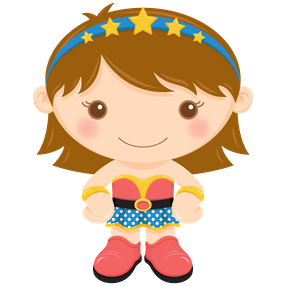 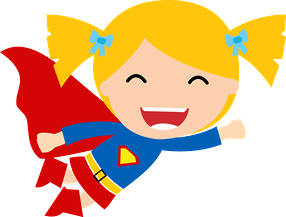 J’aime
J’aime
Classe de CP
Classe de CP
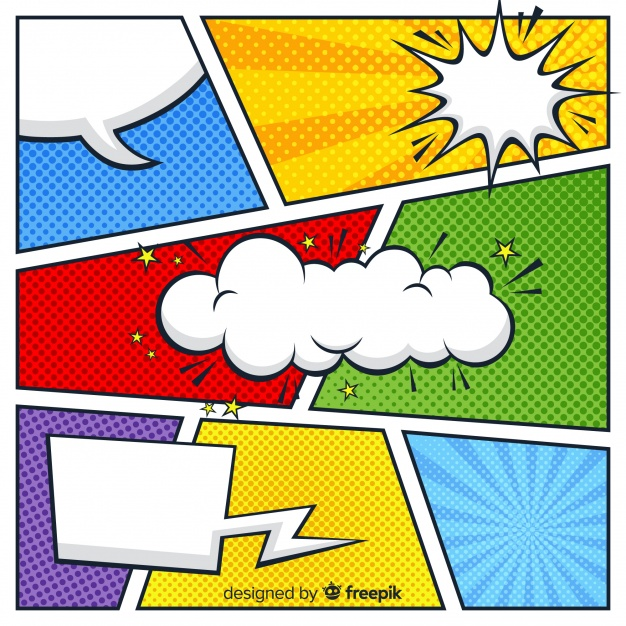 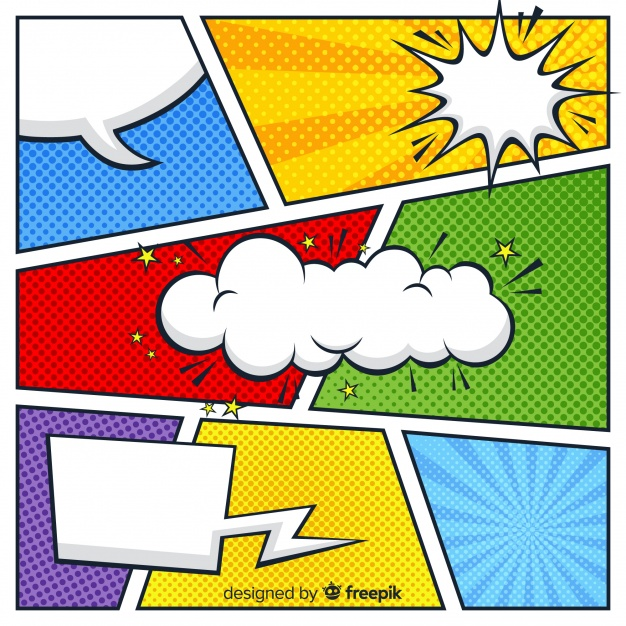 J’adore
J’adore
Waouh !
Waouh !
M A T T E O
M A T T E O
Au CP, je vais apprendre à
Au CP, je vais apprendre à
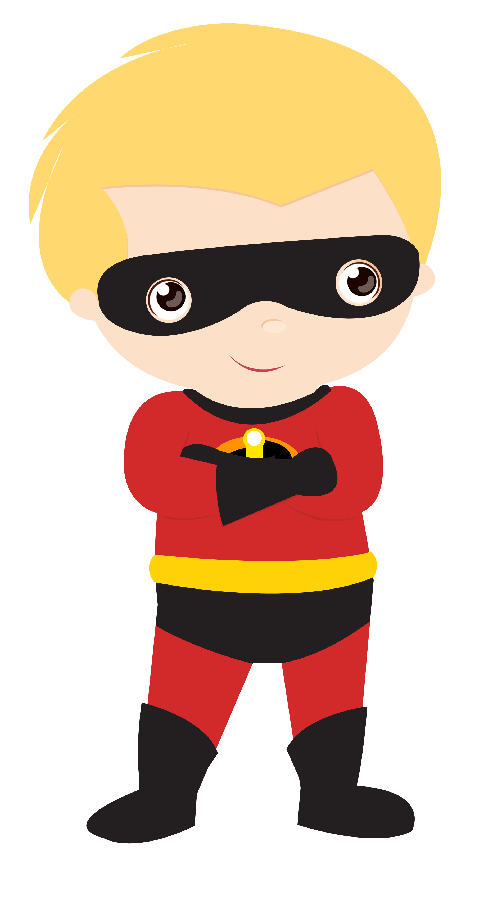 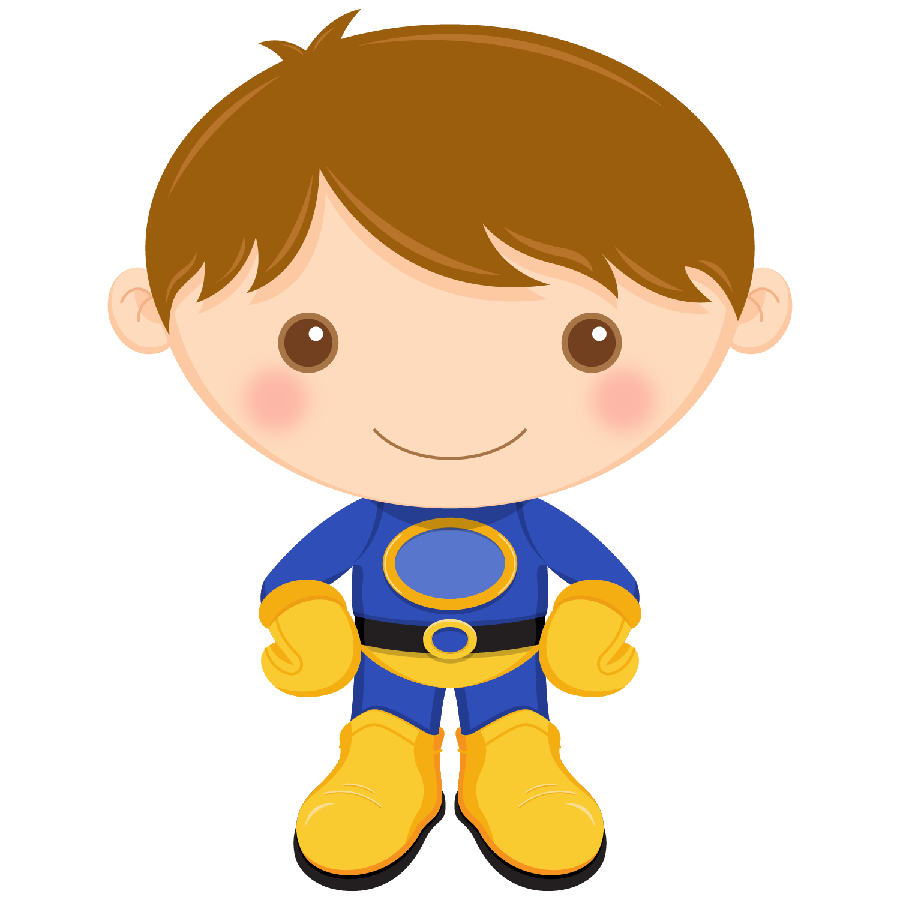 J’aime
J’aime
Classe de CP
Classe de CP